Dare to Be Human:  The Power of Vulnerability
Sandra Frazier, MD
UAB Provider Health Officer
Medical Director, APHP
WIIFM  (Objectives)
1. Define the meaning of vulnerability
2. Explore obstacles to being vulnerable
3. Review guideposts for wholehearted living
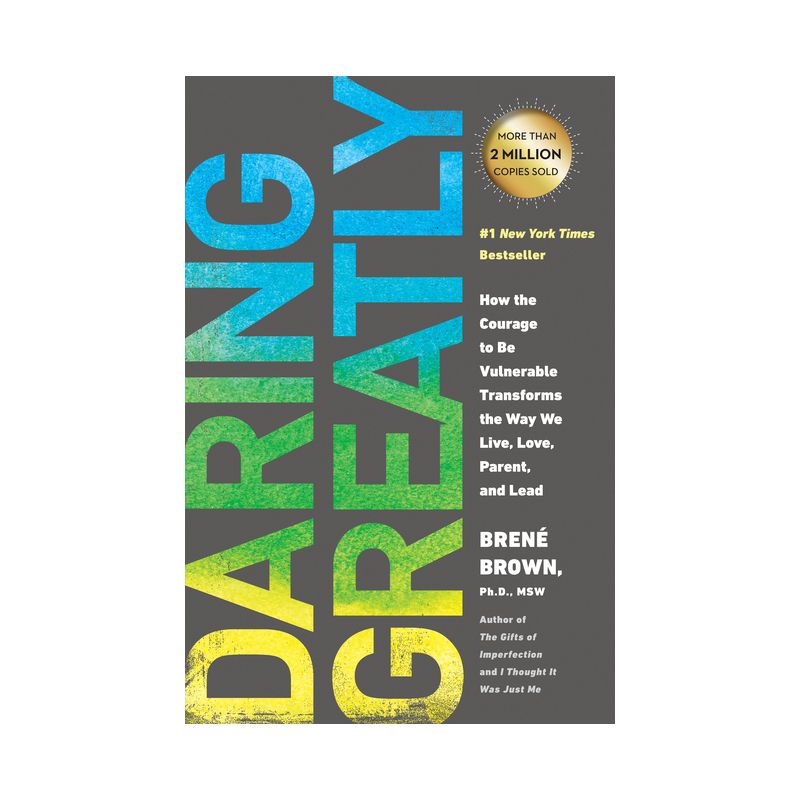 What is vulnerability?
Root is “vulnerare”- to wound
It means: being open to attack, being real, showing up and letting ourselves be seen, being all in
Brene Brown def’n: Uncertainty, risk, and emotional exposure

Is it good or bad?
Questions
1. When do you feel most vulnerable?
2. Why do we avoid vulnerability?
3. What are some of your vulnerability avoidance skills?

“The level to which we protect ourselves from being vulnerable is a measure of our fear and disconnection.”
Vulnerability
IS NOT
Is
Weakness
Oversharing
Purging
Optional
Sharing our feelings and experiences with people who have earned the right to hear them *
Courageous

* It requires boundaries and trust.
What we’re taught as providers:
Never let them see you sweat.
Fake it till you make it.
Keep a cool distance as a professional.
Maintain your composure and be in control.

The end result: We are not fully engaged and connected.
Examples of Vulnerability at Work
Being your authentic self
 Expressing your emotions
Sharing something personal
Asking for help
Admitting you don’t know
Trying something new
Raising a concern
Making a mistake
Giving an incorrect answer
Receiving feedback
Contributing to a discussion
Clarifying expectations
Asking for more resources
Wholeheartedness
“a way of engaging with the world from a place of worthiness”
I am enough!

Letting go of what people think, of perfectionism, of scarcity, the need to control, the need for certainty, etc.
Obstacles to Wholeheartedness
1. Culture of scarcity
2. Shame
3. Fear of vulnerability
1. Scarcity Culture: Never ___Enough
Three components of scarcity:
  Shame –self worth tied to accomplishment, fear of ridicule 
  Comparison– constant comparing and ranking 
  Disengagement--- easier to stay quiet and not take risks

The opposite of scarcity is Enough.
2. Shame
“The intensely painful feeling or experience of believing we are flawed and therefore unworthy of love and belonging”  
“I didn’t make a mistake, I am a mistake.”
 It is the fear of disconnection, of rejection.
 It derives its power from being unspeakable.
 It hijacks our limbic system.
Shame Resilience
Recognize shame and understand its triggers.
Practice critical awareness. Take a reality check.
Speak about it. Share your story. 

Empathy is the antidote to shame. We realize we are not alone. 
Empathy is “feeling with” not “feeling for”
3. Fear of Vulnerability- Our Armory
Foreboding Joy
Perfectionism
Numbing
Others?
Foreboding Joy
Disaster is lurking just around the corner: waiting for the other shoe to drop, expecting the worst
Result: we suffer a bit less pain but sacrifice joy

The antidote: gratitude.  It is how we acknowledge there’s enough and that we are enough.
Strategy:  “I’m feeling vulnerable and I’m so grateful for…”
Perfectionism
“ If I look perfect and do everything perfectly, I can avoid or minimize painful feelings of shame and judgement.”
Is not: striving for excellence, self-improvement, not the key to success
Is: self-destructive, approval seeking, is exhausting

Antidote: self-compassion, realizing that feelings of inadequacy are part of the shared human experience
Numbing
How do we numb? Staying busy, using substances, incessant worrying and planning, shut down, disengage, etc.
Who are you in anxiety? An over or under functioner?
Result: We can’t selectively numb emotion. “Numb the dark and you numb the light.”
Re-humanizing Practices
*Practice gratitude.
*Set boundaries.
*Re-define success.
*Appreciate the beauty of the cracks.
*Clarify your intentions.
*Practice shame resilience.
*Identify 1 or 2 people who can help you reality check.
Re-humanizing work
Create psychological safety by:
*Giving feedback in a way that inspires growth.      Normalize the discomfort.
*Being willing to ask for and accept feedback.
*Allowing people to make mistakes.
*Sitting on the same side of the table.
*Share your own weaknesses.
10 Guideposts for Wholehearted Living
CULTIVATING
Letting Go Of
Authenticity	
Self-compassion
Gratitude and Joy
Play and Rest
Meaningful Work
Laughter, Song, and Dance
What people think 
Perfectionism
Scarcity and fear of the dark
Exhaustion as a status symbol
Self doubt and “supposed to”
Being cool and in control
Others
CuLTIVATING
Letting Go Of
A Resilient spirit
Intuition and trusting faith 
Creativity
Calm and stillness
Numbing and powerlessness
The need for certainty
Comparison
Anxiety as a lifestyle
References
1. Daring Greatly by Brene Brown, PhD
2. “The Power of Vulnerability” workshop by Brene Brown, PhD
3. “Good Leaders are Authentic and Vulnerable-And Share These Traits”     the profitrecipe
4. “11 Signs You Aren’t Being Fully Authentic” by Jennifer Huggins, PsyD
Questions/Comments
Sandra Frazier, MD
sfrazier@uabmc.edu